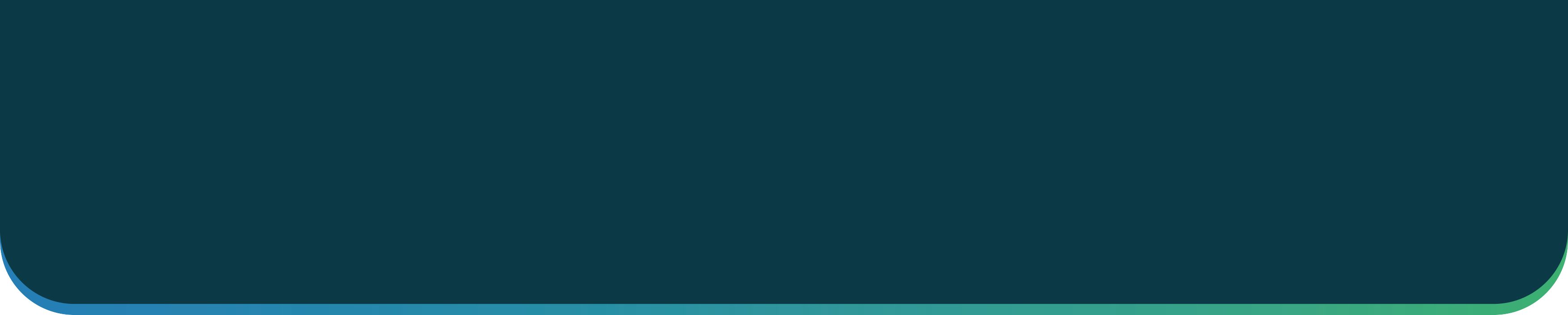 الإدارة العامة للتعليم
مــحــافـظـة الأحــســـاء
مكتب شمال الأحساء
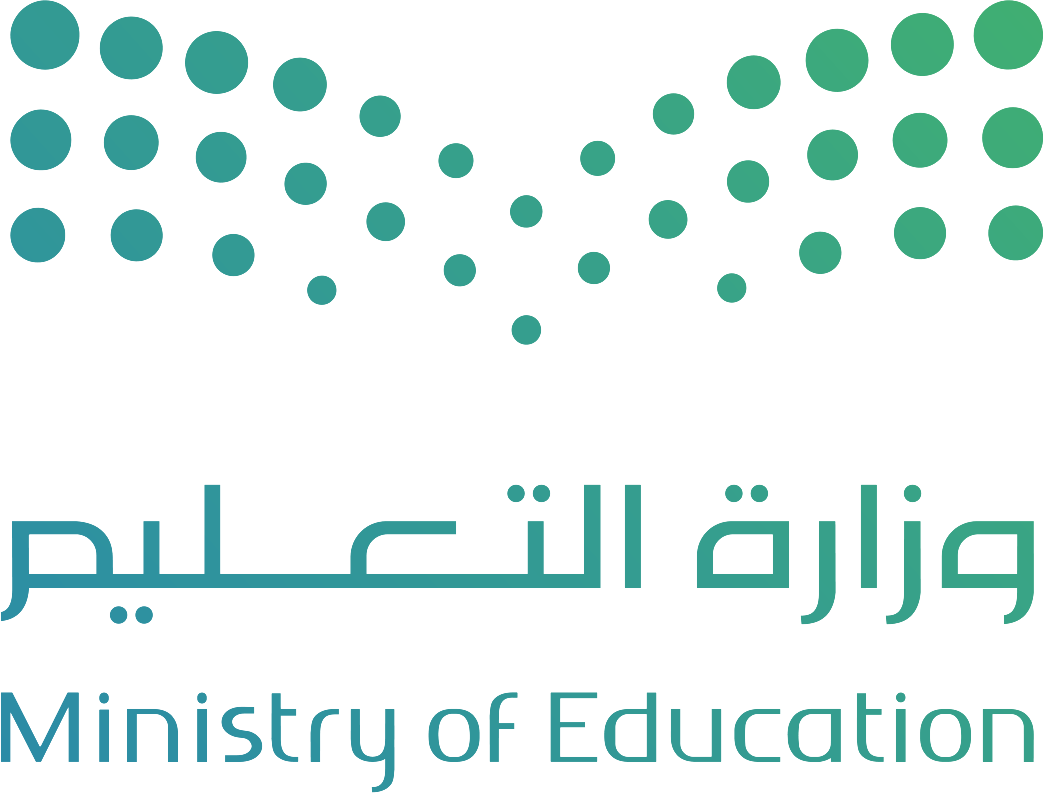 توزيع منهج ......... للفصل الدراسي الأول 1446هـ
المعلم / تركي أحمد المحيسن
مدير المدرسة / ......................
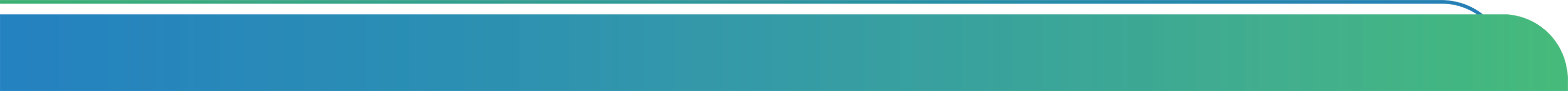